PGCE Secondary Mathematics
Mathematics Professional Development Mentor Meeting(Mentor Curriculum 4.1)
Tuesday 11th March 2025 PM
Fiona Curtis
1
Agenda
2
Welcome & Programme Updates
Staffing
Margie Choi - administrator
pgcesecondary@reading.ac.uk 
Head of School: Dr Sarah Marston 
Director of Teaching and Learning: Dr Jo Anna Reed-Johnson
Head of ITT: Dr Catherine Foley
Director of Secondary: Will Bailey-Watson
Report 2
4
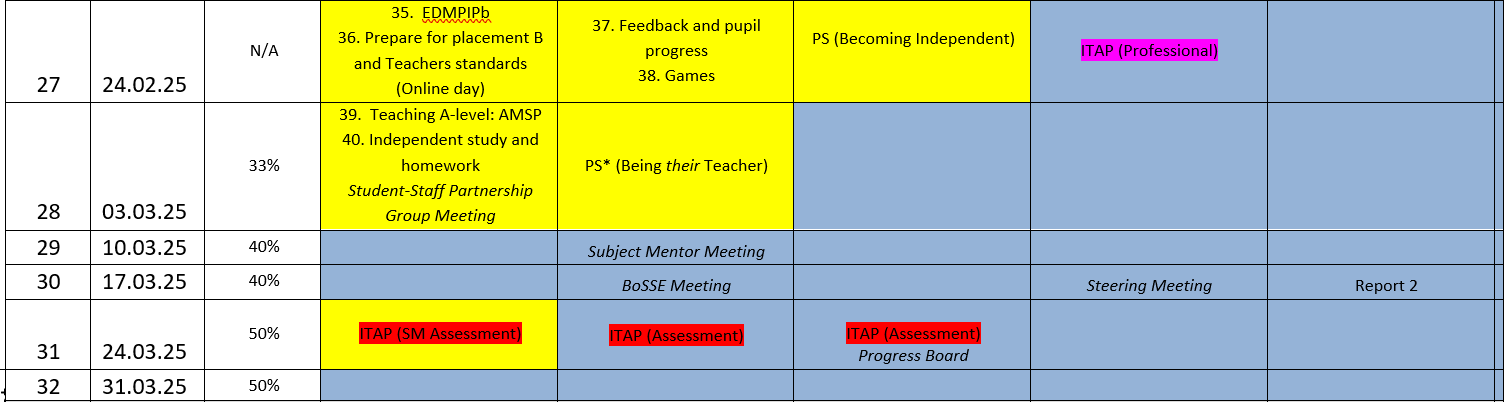 [Speaker Notes: Any questions regarding completing R2? 
Reminder that it is on the same Excel spreadsheet.  Should be a copy in the RPTs' ePortfolio]
Timetable
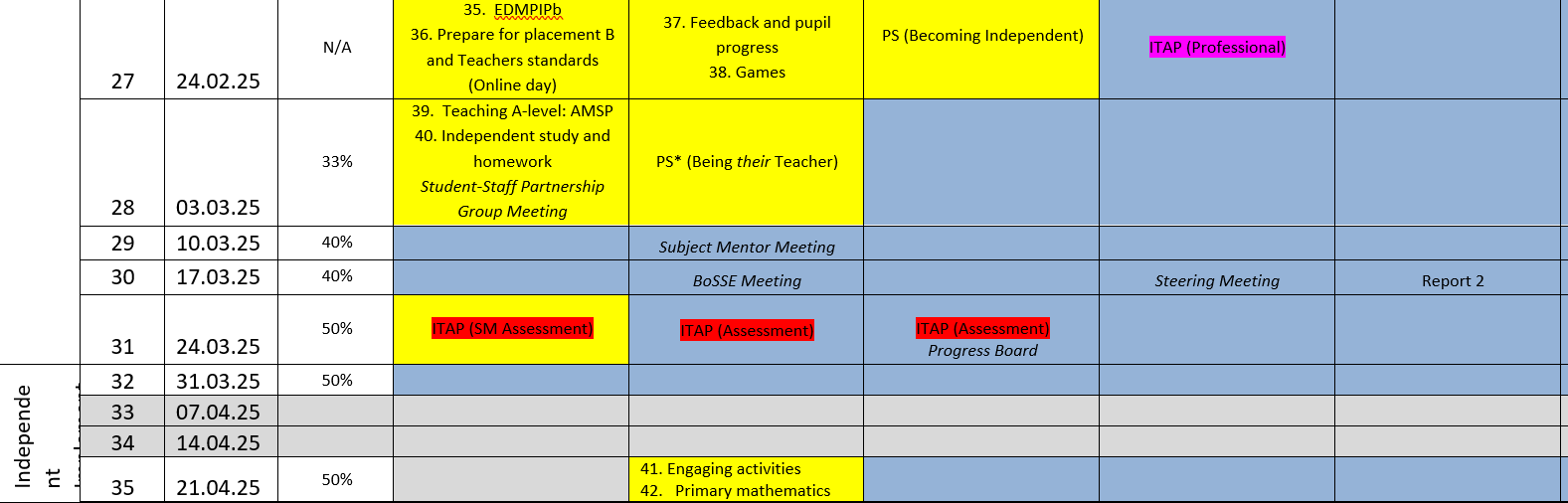 50 teaching days left
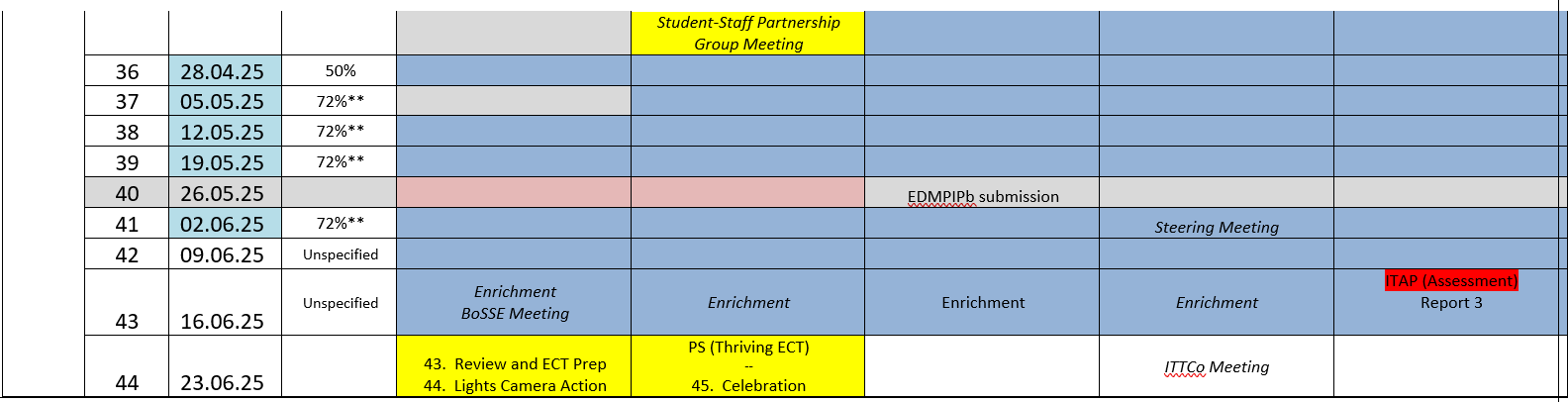 5
[Speaker Notes: Ask any Sch A mentors how they managed the move up to 72% teaching timetable 
See Appendix 20]
Timetable
How easy was it to move the RPT up to 72% timetable?
6
[Speaker Notes: Ask any Sch A mentors how they managed the move up to 72% teaching timetable 
See Appendix 20]
7
ITAP –  Assessing and providing feedbackfor progress over time25th and 26th March
RPT to choose two classes (one from each KS)
RPT to complete upcoming assessment for each class, and reflect on what teaching input would be helpful
RPT and mentor to discuss a mark scheme
RPT and mentor to select two pupils in each class, anticipate what their outcomes will be
RPT and expert colleague to discuss data used to assess pupils
8
ITAP –  Assessing and providing feedbackfor progress over time25th and 26th March
RPT to annotate medium term plan for each class identifying prior knowledge needed and where, what learning will look like
RPT to create detailed annotation of lesson plan to be taught, building on university ITAP input
Lesson taught, observer to focus on questioning and AfL
Pupil work collected, marked and given feedback
Review of what has been learned and implications
Course expectations for planning
(MoG, Appendix 19 ‘Principles of Planning’)
[Speaker Notes: Discuss support for planning that RPTs have had.  Any issues arisen from those who were Sch A mentors?
Note that the forthcoming ITAP4 (18th -20th March) will focus on planning for progress and use of assessment.]
Course expectations for written feedback
Still give written feedback at least three times a week – could be shared between other teachers or all from mentor

(Expectation of spoken feedback after every lesson)
[Speaker Notes: Discuss support for planning that RPTs have had.  Any issues arisen from those who were Sch A mentors?
Note that the forthcoming ITAP4 (18th -20th March) will focus on planning for progress and use of assessment.]
Developing RPTs – sharing good practice
PPR2 visits: 
Good modelling, good use of AfL, good presence and rapport with pupils, thorough planning, few problems with subject knowledge
Adequate questioning and attention to student learning, behaviour management reliant on mentor presence and praise/rewards but reluctance to use sanctions
Over-reliance on slides, weak focus on making content interesting/relevant/memorable, limited promotion of motivation and self-efficacy, weak contingent action
11
[Speaker Notes: Opportunity to talk here about the nature of our cohort and how we want to now develop them into the teachers we would like.  This relates to our mathematics curriculum impact statement.]
Developing RPTs – sharing good practice
What can we do to support RPTs:
Reducing over-reliance on slides?
Making lessons interesting/ relevant/memorable?
Engaging students’ motivation and self-efficacy
Being able to take contingent action (dump the lesson plan if necessary)?
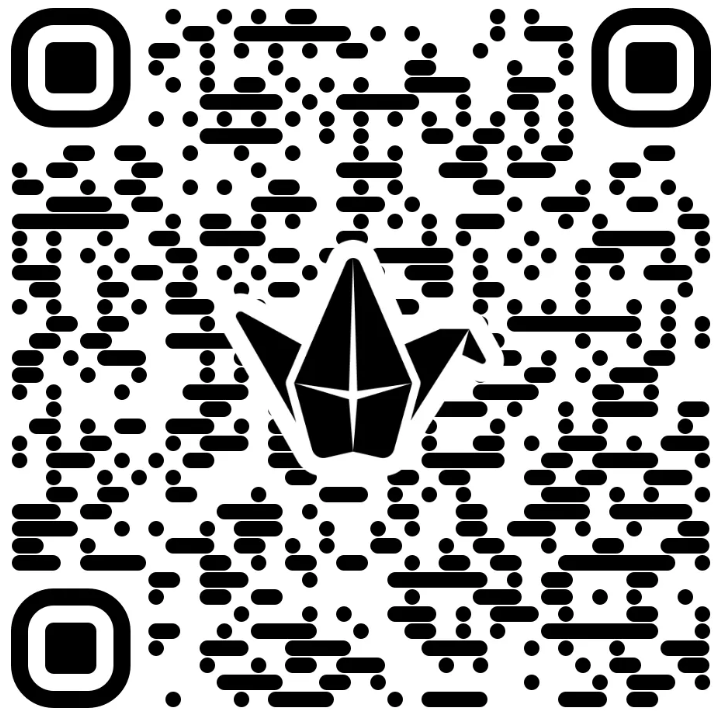 https://padlet.com/universityofreading/how-can-we-support-our-rpts-to-g73ini6lu66fyyou
12
[Speaker Notes: Opportunity to talk here about the nature of our cohort and how we want to now develop them into the teachers we would like.  This relates to our mathematics curriculum impact statement.]
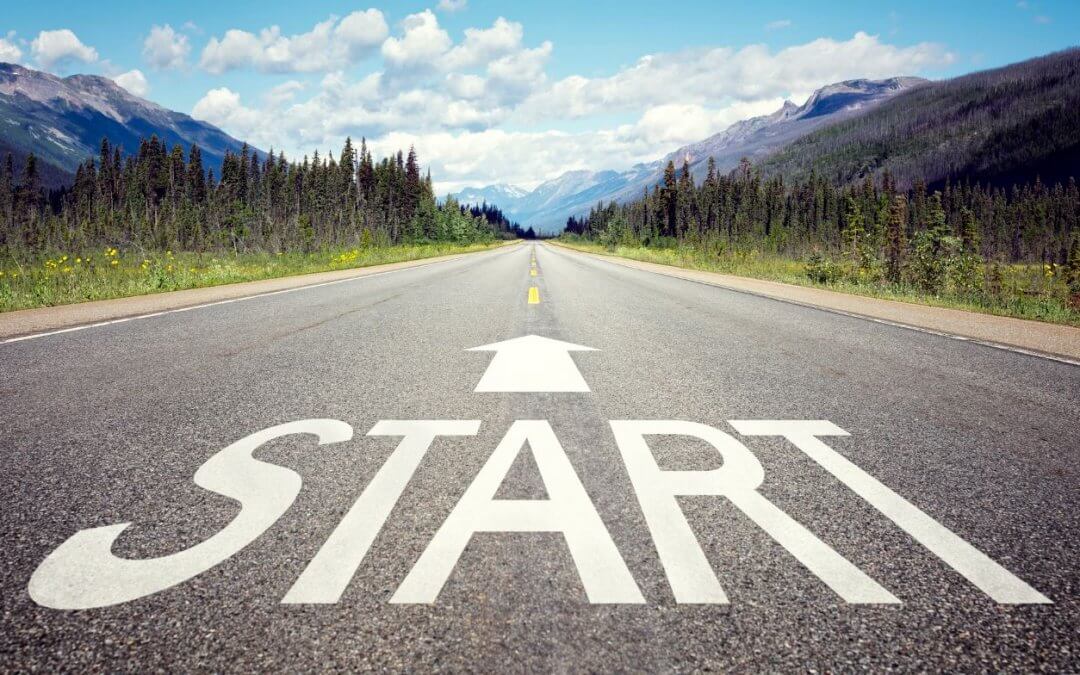 Starting from where they are
13
Being a School B Mentor
14
Mentor role: range of support
Stages of development: 
Early idealism – identify with pupils and own experience
Personal survival – feeling vulnerable, focus on control
Dealing with difficulties – implementing policies, procedural
Hitting a plateau – progress can stall, procedural limitations
Moving on – focus on pupil learning rather than self
How can we tell what stage our RPT is at?
(Furlong & Maynard ,1995; Burn et al, 2015)​
How can we tell where our RPTs are?
15
Talk about beliefs, values and identity, why they want to be a teacher, why do they think maths should be taught in schools
Look at their planning approach, confidence with curriculum content, mathematical knowledge and resource access
Talk with them about their vision for the lesson, where their vision might depart from reality, why it might depart from reality, what they will do about it
Observe them teach, reflecting on how focused they are on children’s learning rather than their own performance
Engage them in a reflective cycle
How can we tell where our RPTs are?
16
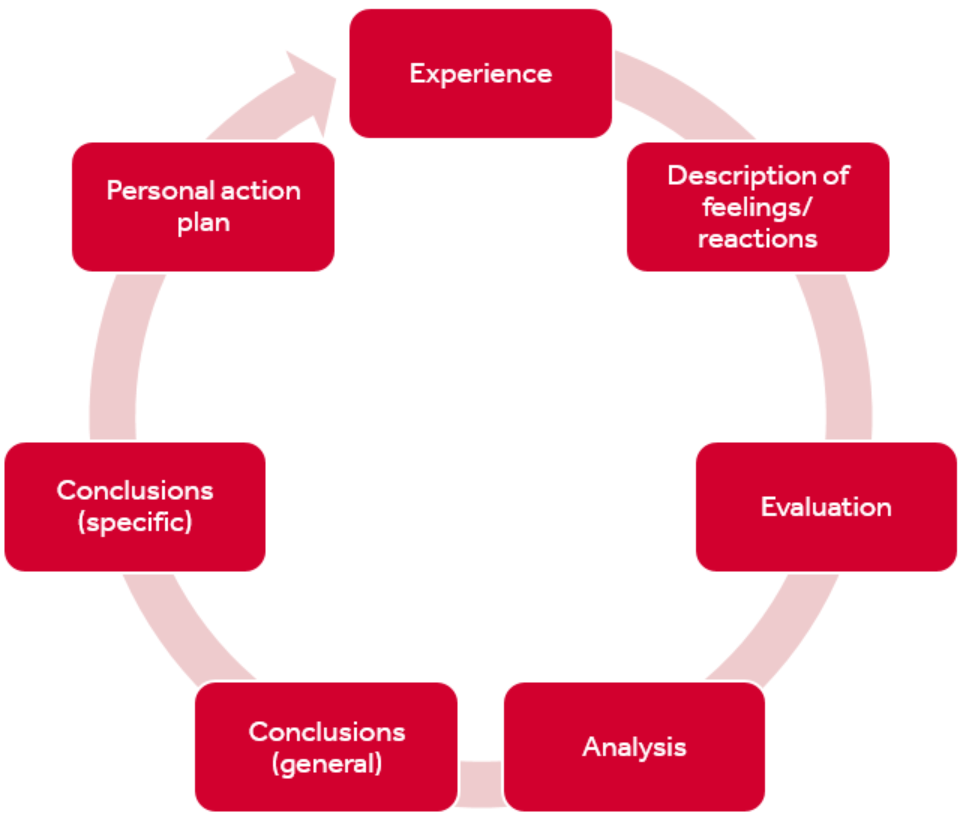 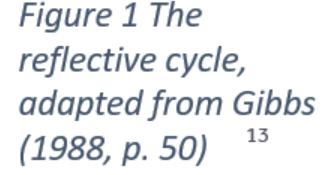 How can we tell where our RPTs are?
17
Take a minute to think about what stage you think your RPT is at
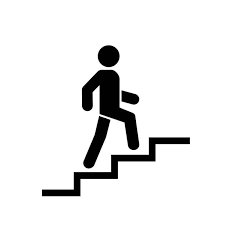 Early idealism
Personal survival
Dealing with difficulties
Hitting a plateau
Moving on
Top tips!
18
SUGGESTIONS:
Establish a positive relationship from the outset, showing that you believe they are significant, competent, and likeable.
Use the reflective cycle questions to help structure your conversations. 
Be explicit about what you do, how you do it and why you do it. 
Plan topics to cover at different stages of the course.
Highlight praise and make it specific.
19
Making the most of School B opportunities
How is your school context different to School A?
What opportunities will this provide for your RPT and how can they capitalise on this?
What might be challenging for your RPT and how can you support them with this?
20
Using the Mentor Bulletins & Conversation Prompts
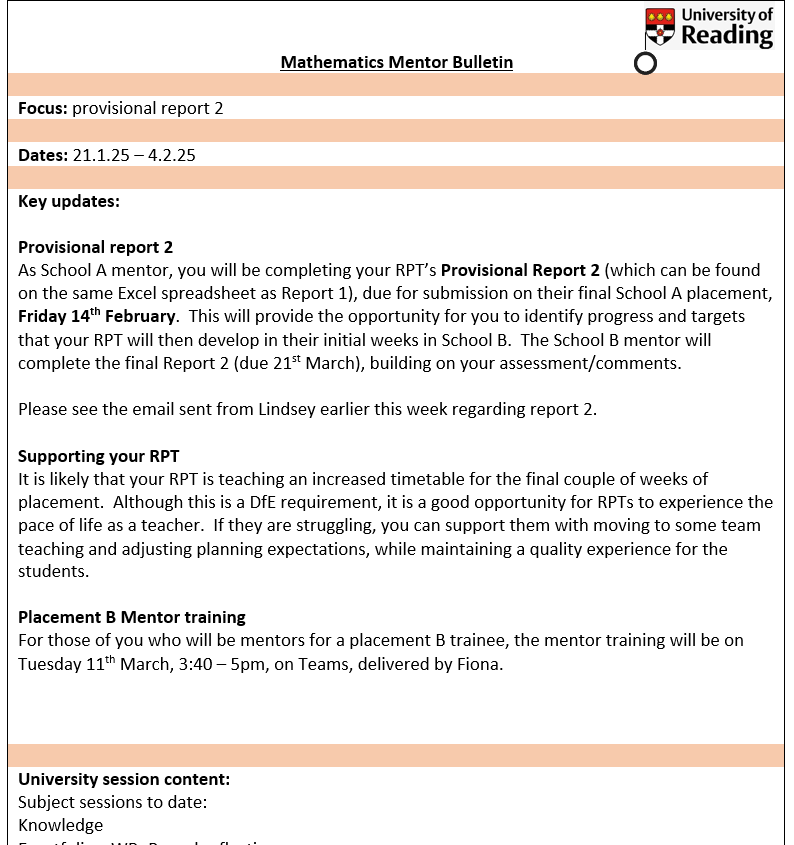 Fortnightly in the Independent Phase 
Connected to a curriculum strand
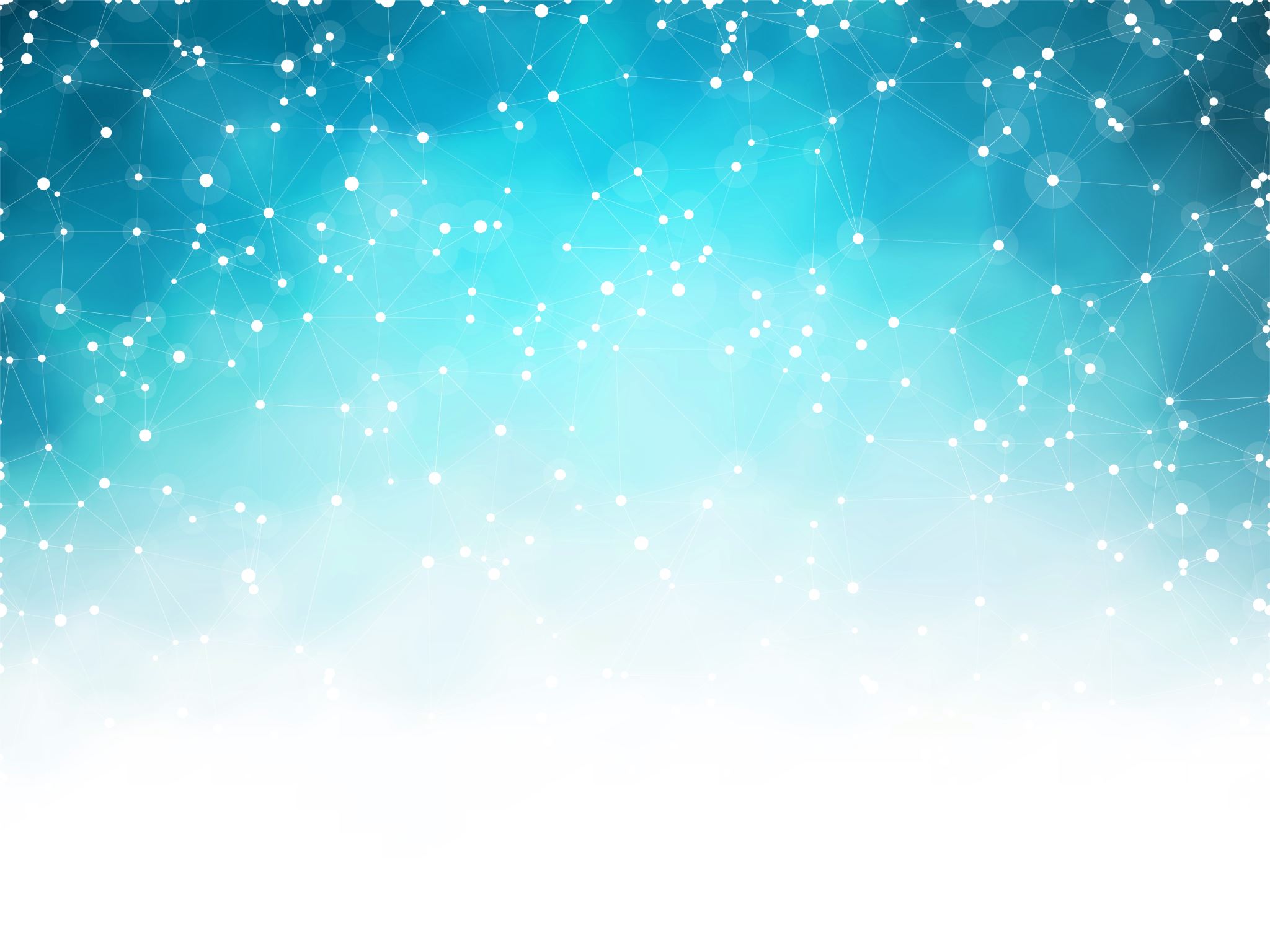 Supporting Maths RPTs in the Independent Stage
21
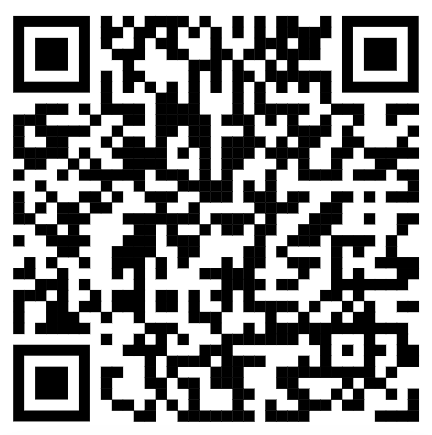 https://sitesb.reading.ac.uk/ioe-mentoring/
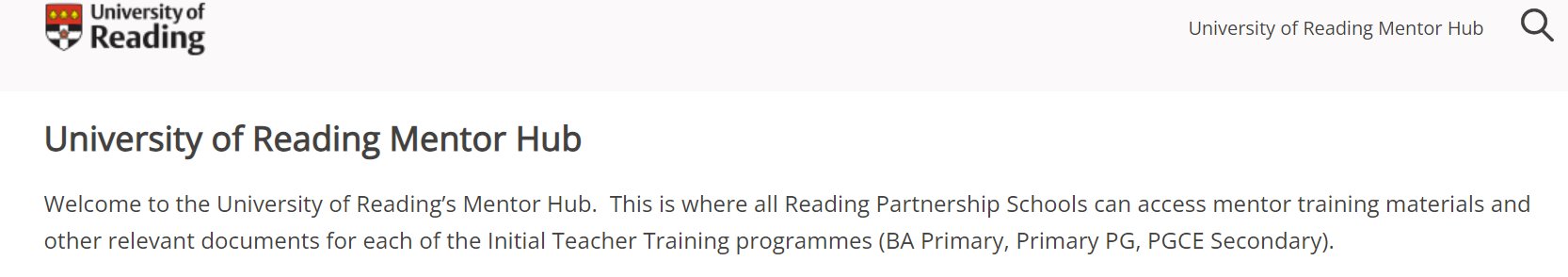 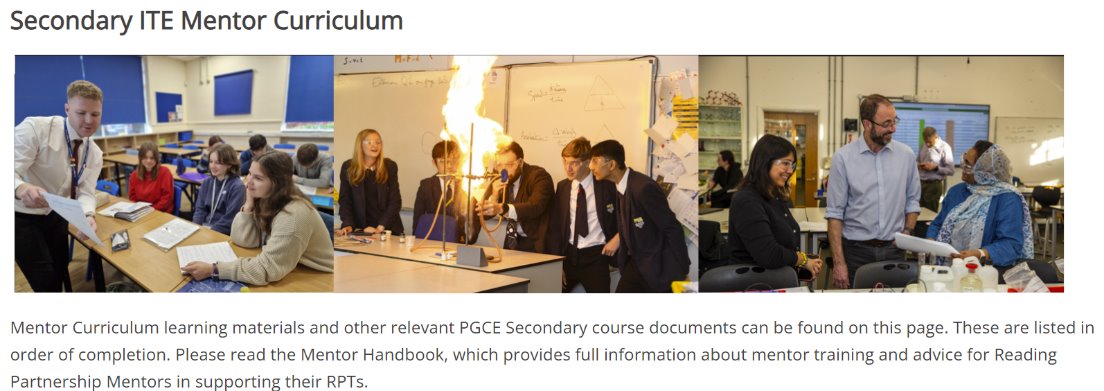 22
[Speaker Notes: Reminder!

https://sitesb.reading.ac.uk/ioe-mentoring/]
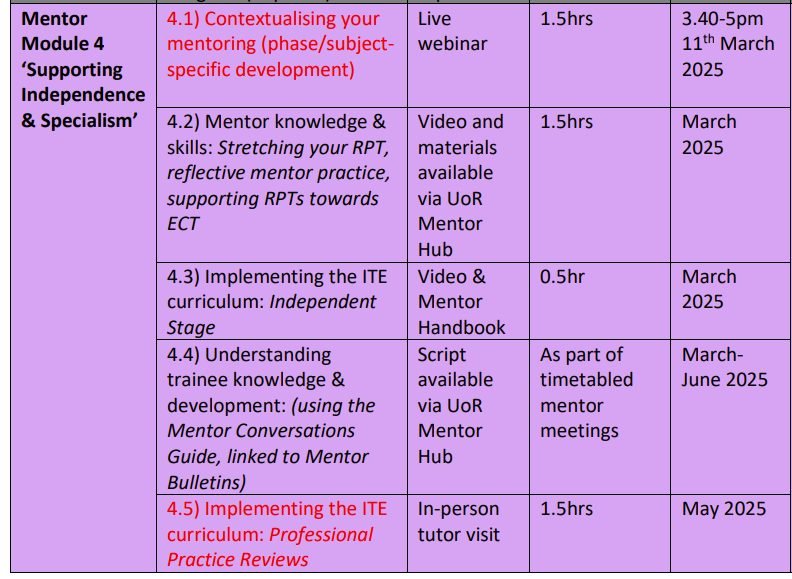 23
Mentor Curriculum
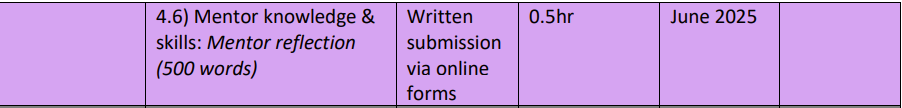 [Speaker Notes: Completion of this training, including the mentor reflection, will result in UoR mentor certification. Module 4 ‘Supporting Independence & Specialism’ has started.  As you can see the mentor modules are aligned to the RPTs’ developmental stages.  

Any questions at this point about mentor training?]
24
Example of material
https://tinyurl.com/5yybckk3 (slide 16)
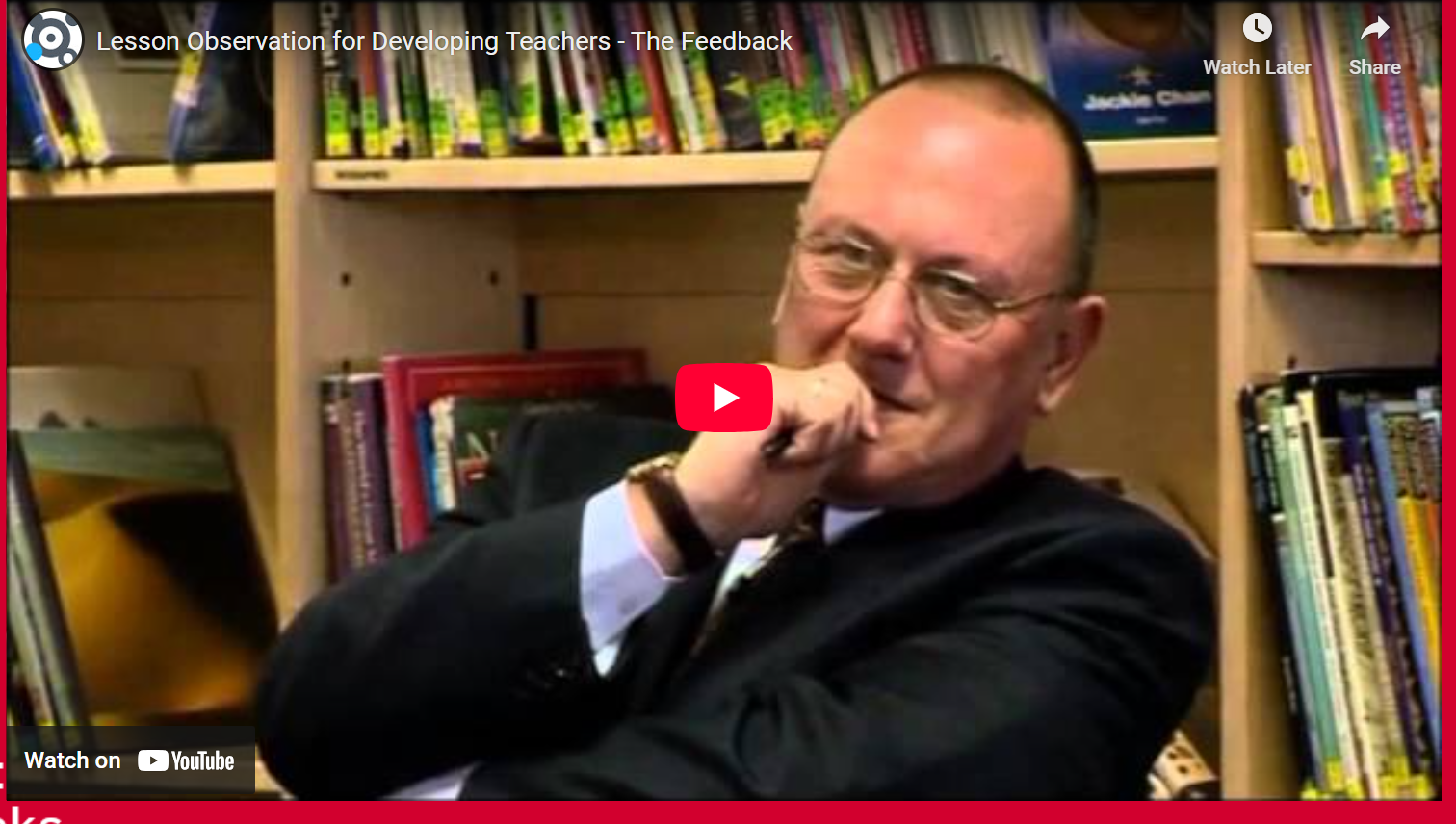 Discussing the 
curriculum
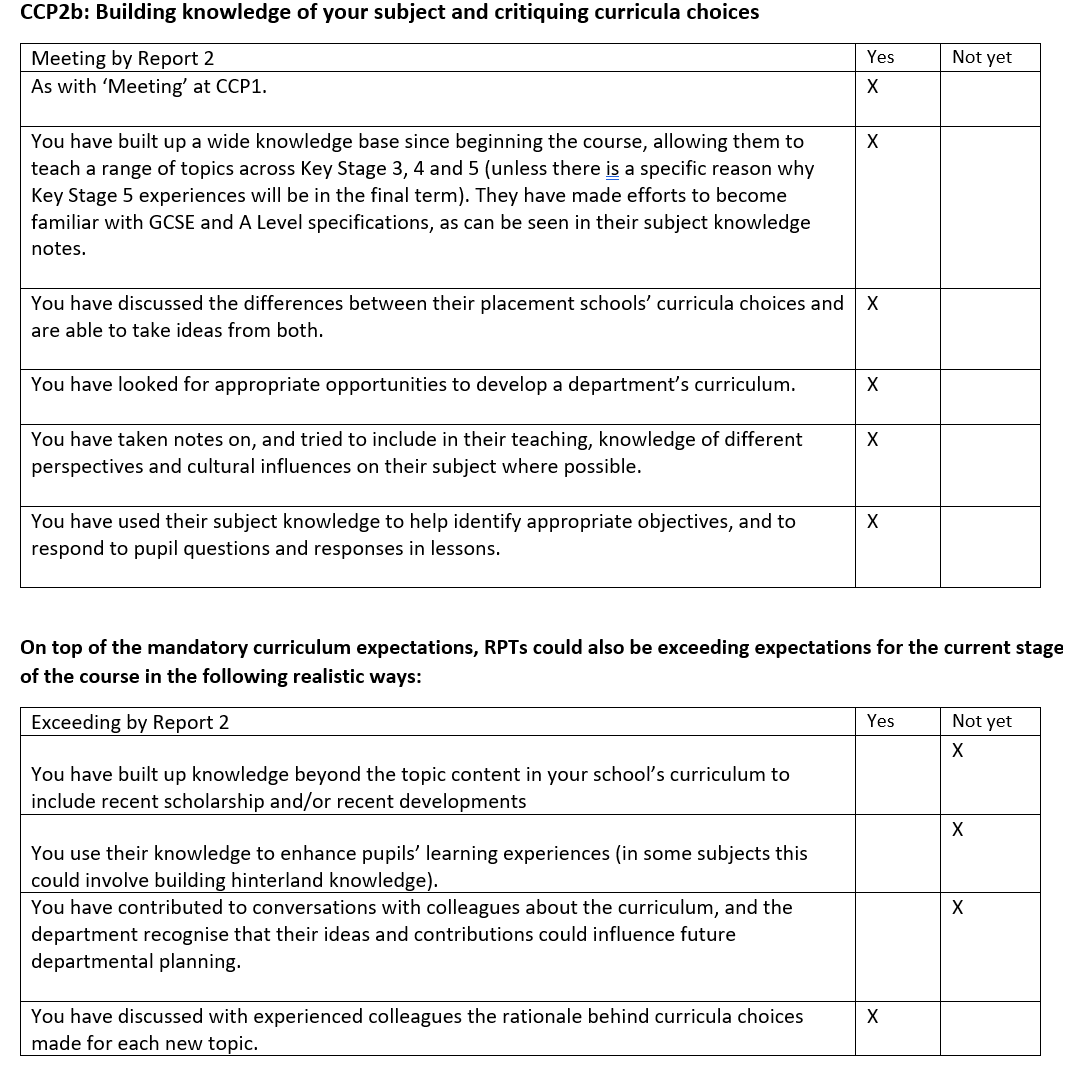 Most RPTs could not yet state that they had built up knowledge beyond topic content, built hinterland knowledge or contributed to conversations about the curriculum
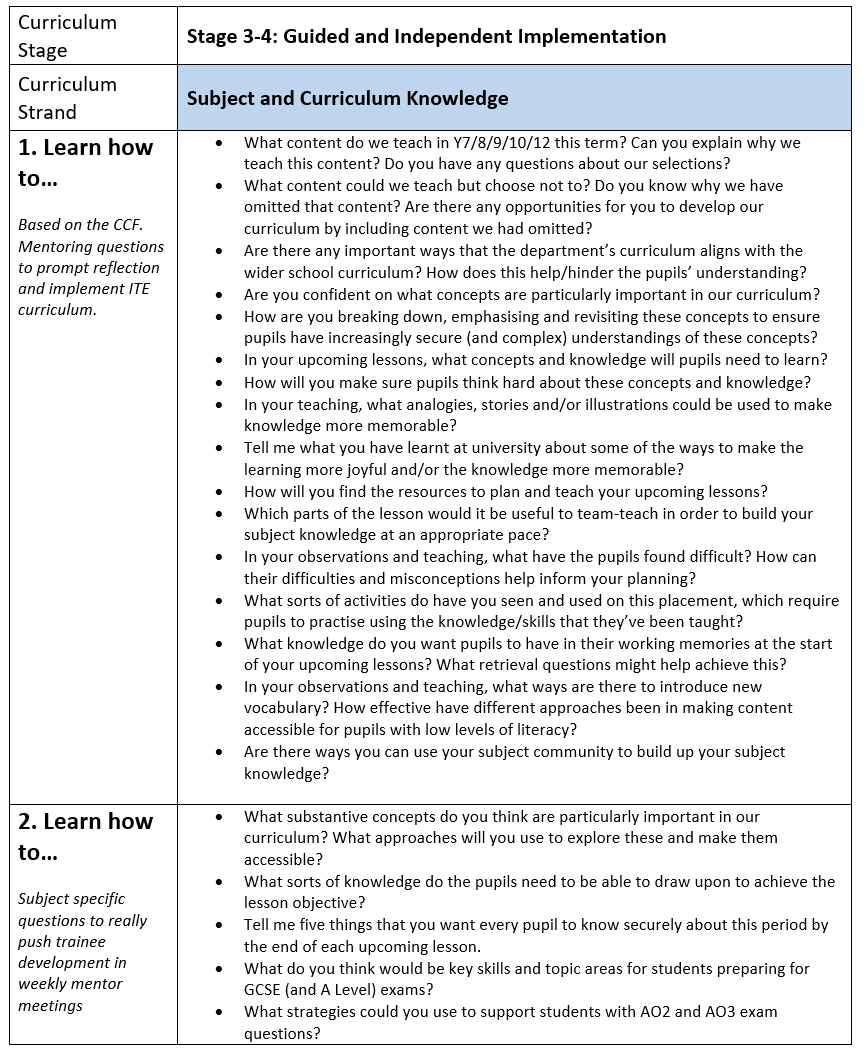 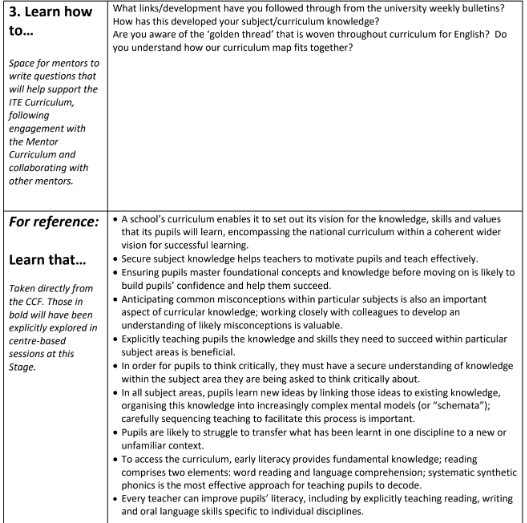 Personalised
Generic
CCF
Subject-
specific
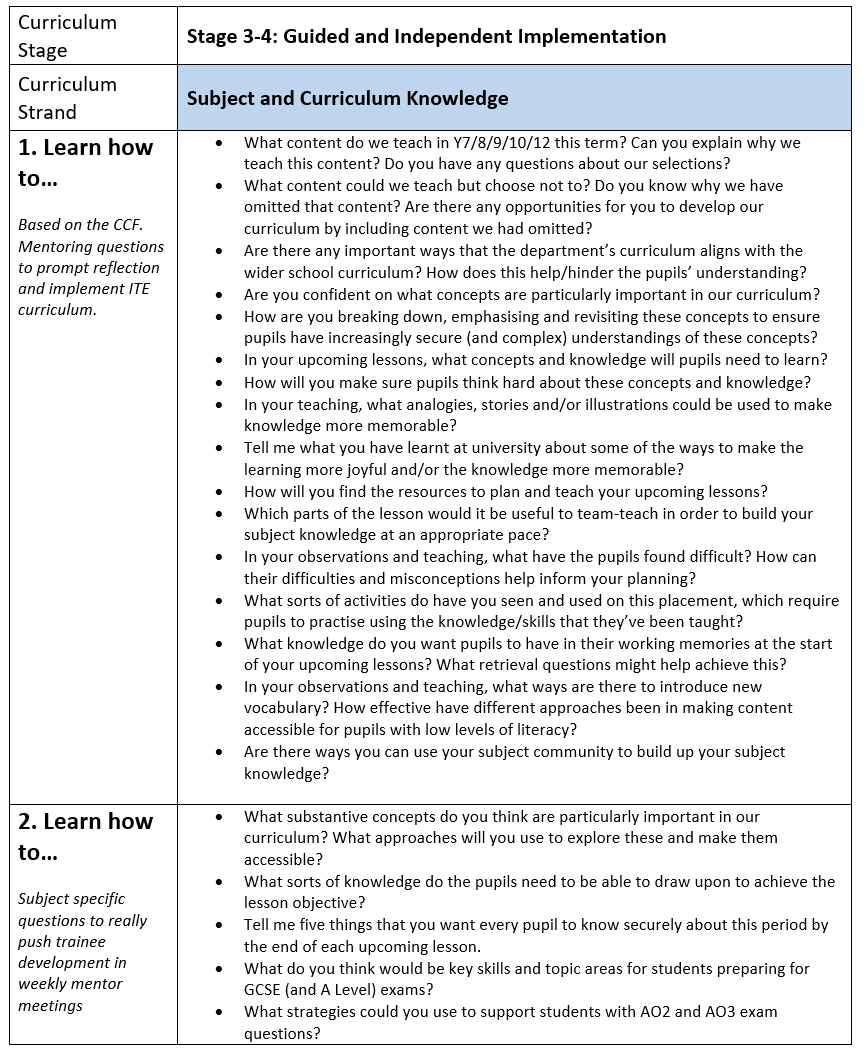 Look at the questions in the generic and subject-specific sections (in the chat) – identify one that you could imagine using in a conversation with your RPT
Generic
Subject-
specific
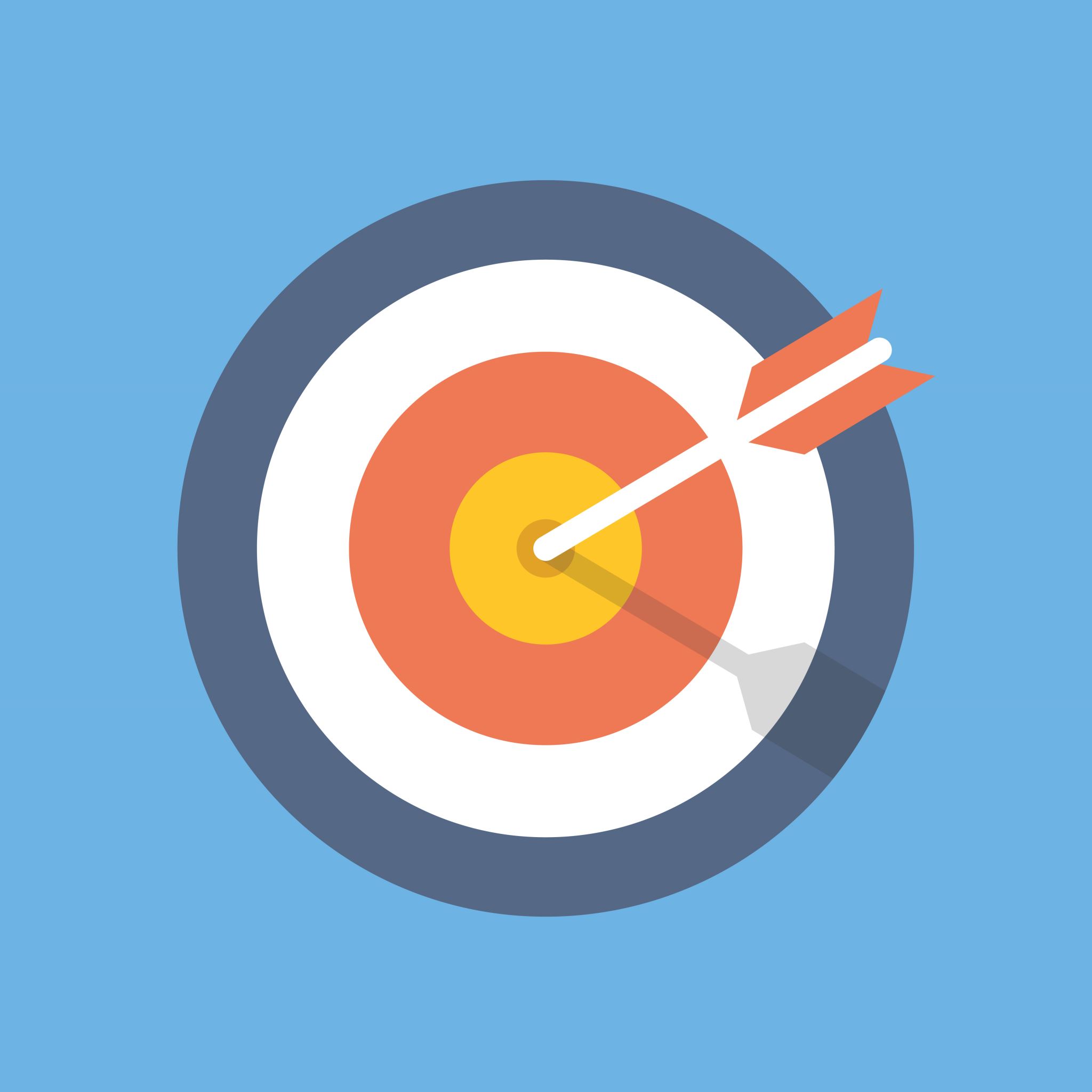 Target Setting
28
Setting targets and strategies
29
Target-setting recognises behaviour is the result of conscious intention, not trained responses (cf behaviourism)
Targets give a sense of purpose, challenge and accomplishment
Clarity of action
Challenge (just out of reach)
Commitment (mentee’s values)
Feedback-able
Complexity (one thing at a time)
Mentor curriculum video 3.2 https://www.youtube.com/watch?v=qlzDVGn4KrM
(Locke & Latham, 2019)
Setting targets and strategies
30
How do these goals align with Locke’s principles?
Task complexity
Commitment
Feedback
Clarity
Challenge
Setting targets and strategies
31
Set targets for knowledge (know that) and skills (know how)
Think of short-, medium- or long-term

What are the following targets designed to develop?
What strategies might follow these targets?
Setting targets and strategies
32
[SKILL; medium-term)
Setting targets and strategies
33
[SKILL; long-term)
Setting targets and strategies
34
[KNOWLEDGE; short-term)
Setting targets and strategies
Verbs for targets:
Learn
Establish
Maintain
Develop
Adapt
Refine
Embed
Respond
Ensure 
Understand
Setting targets and strategies
36
Look at the target and strategy bank, written by Lead Mentors
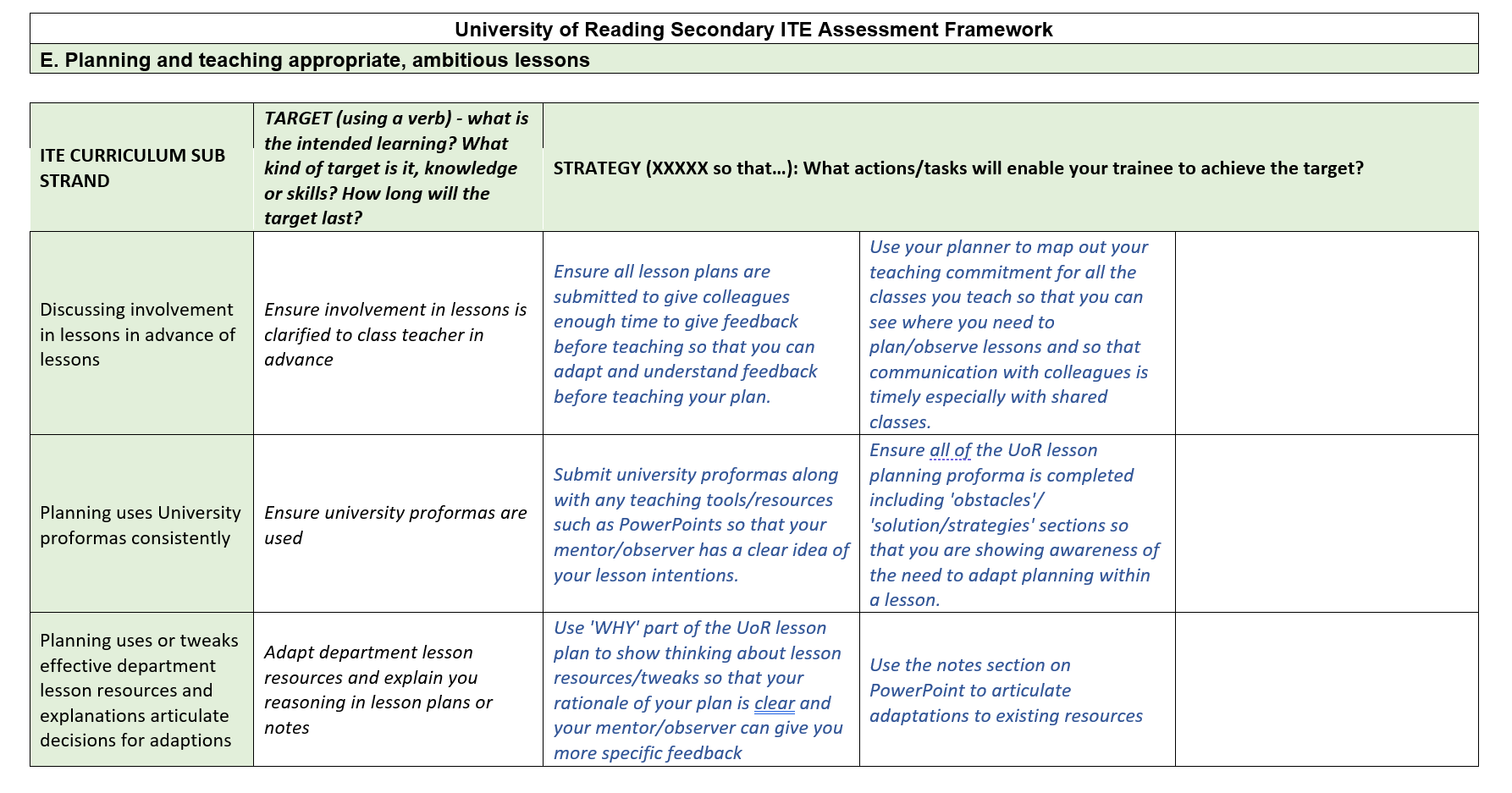 p.13
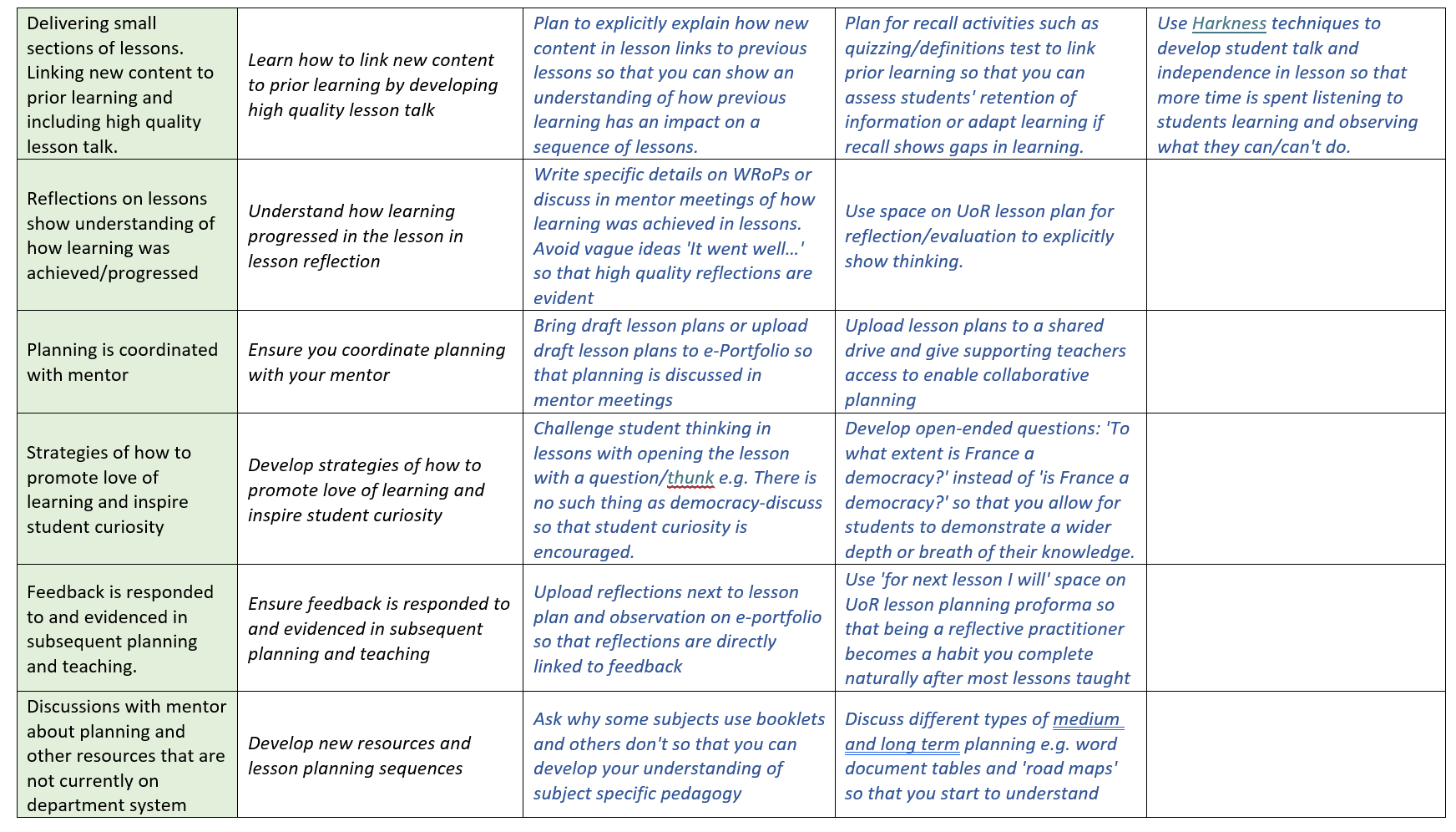 Setting targets and strategies
37
Identify one that you think you should set for your RPT
Can you make the strategy more specific to mathematics learning?
Sharing Good Practice
In the chat, write one thing that you do with someone who is not behaving as professionally as you would like, other than discussing in the mentor meeting/post lesson feedback
In the chat, write one thing that you do with someone who is not making the progress you would like, other than discussing in the mentor meeting/post lesson feedback
38
39
Questions?
40
References
Furlong, J. and Maynard, T. (1995). Mentoring Student Teachers: The Growth of Professional Knowledge. London: Routledge.  
Hagger, H., Burn, K., Mutton, T. & Brindley, S. (2008). Practice makes perfect? Learning to learn as a teacher, Oxford Review of Education, 34:2, 159-178.  
Harris, R. & Graham, S. (2019) 'Engaging with curriculum reform: insights from English history teachers’ willingness to support curriculum change', Journal of Curriculum Studies, 51:1, 43-61   
Locke, E., & Latham, G. (2019). The development of goal-setting theory: A half century retrospective.  Motivation Science, 5(2), 93-105.
Knight, J. (2022). The Definitive Guide to Instructional Coaching: Seven Factors for Success. ASCD.  
National Institute of Teaching (2023) ‘Mentoring and Coaching of Teachers: What does the research tell us?’  https://niot.org.uk/teacher-mentoring-research 
Rosenshine, B. & Stevens, R. (1986). 'Teaching Functions'. Handbook of Research on Teaching. 376-391. 
Sherrington, T. & Caviglioli, O. (2020) Teaching Walkthrus. John Catt Ltd. https://walkthrus.co.uk/